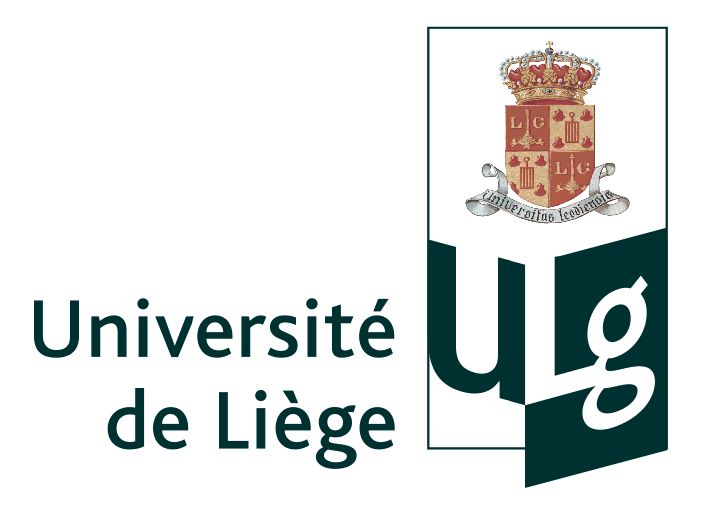 Conference Presentation AMSE-ORC 2013 Rotterdam – October 8th 2013
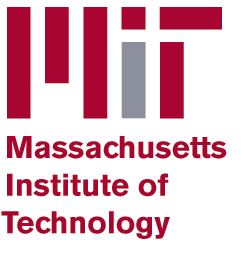 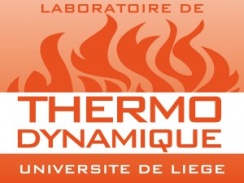 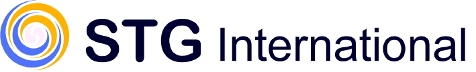 Non-constant wall thickness scroll expander investigation for a micro solar ORC power plant

by 

Ir. Rémi DICKES (MIT/ULg)Dr. Matt OROSZ (MIT)
Pr. Harry HEMOND (MIT)
[Speaker Notes: Good morning ladies and gentlemen

 welcome to this presentenation about

 Scroll expanders designed for a micro-solar ORC power plant

More precisely about variable wall thickness scroll expander 

 Rémi DICKES – PhD Student from Ulg

 Work  partnership between the university of Liège and MIT]
PRESENTATION    STRUCTURE
1
Context and Issues

Optimal scroll geometries selection

CAD modeling of a single stage prototype

Prototype fabrication and assembly

Conclusion and perspectives
[Speaker Notes: About the presentation structure

 First, start by describing C&I leading us to this work

 Then, talk about different step performed in order to select optimal scroll geometries for a particular MicroCSP application

 Geometries chosen  present a first single stage prototype  designed, frabricated and assembled

 To conclude, give a word about the future of this project and work remains be done]
PART 1
2
CONTEXT 
AND
ISSUES
[Speaker Notes: So about C&I]
1. Context and Issues
3
Electricity access in developing countries
Environmental concerns
Favorable insolation conditions
MicroCSP
Photovoltaic
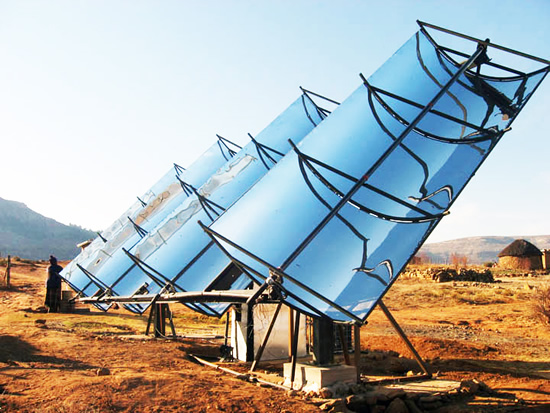 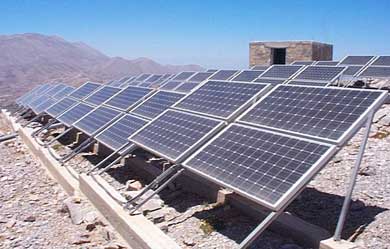 MicroCSP = Micro “Concentrated Solar Power” plant |||| ORC = Organic Rankine Cycle
[Speaker Notes: Work < more general project WHOSE goal is 

 provide electricity in remote areas of developing countries 

 presenting favorable insolation conditions

 Two main technologies exist to meet this challenge : MicroCSP (explain) and PV]
1. Context and Issues
3
Electricity access in developing countries
Environmental concerns
Favorable insolation conditions
MicroCSP
Photovoltaic
Thermal storage  Batteries

 Cogeneration available

 Hybridization with a back up generator
MicroCSP = Micro “Concentrated Solar Power” plant |||| ORC = Organic Rankine Cycle
[Speaker Notes: However, 3 important advantages over PV:

First : To extend daily-time production or damp irradiation fluctuation

Thermal storage in µCSP mucher&easier than batteries required in PV

Secondly, cogeneration available with µCSP  both electricity/hot water

Finally, …]
1. Context and Issues
4
MicroCSP description:
Sun rays

Parabolic trough collectors

ORC unit

Off-grid electric load

Ambient air

Thermal storage
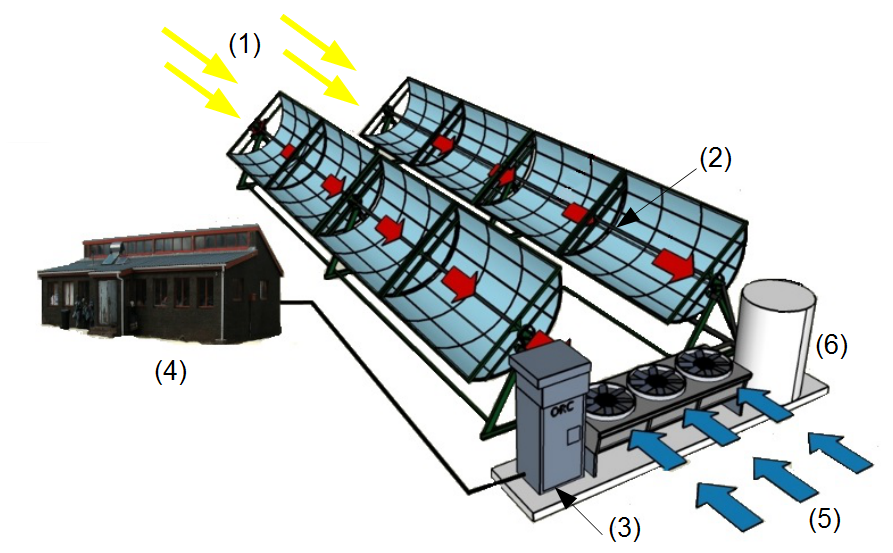 MicroCSP = micro ‘Solar Power Power’ plant
[Speaker Notes: General architecture as illustrated…

Solar rays fall on PTC  concentrate them on a pipe

 Pipe flows HTF  hot fluid = heat source for an ORC unit

 ORC unit supply demand & thermal storage used to provide stable heat source]
1. Context and Issues
4
MicroCSP description:
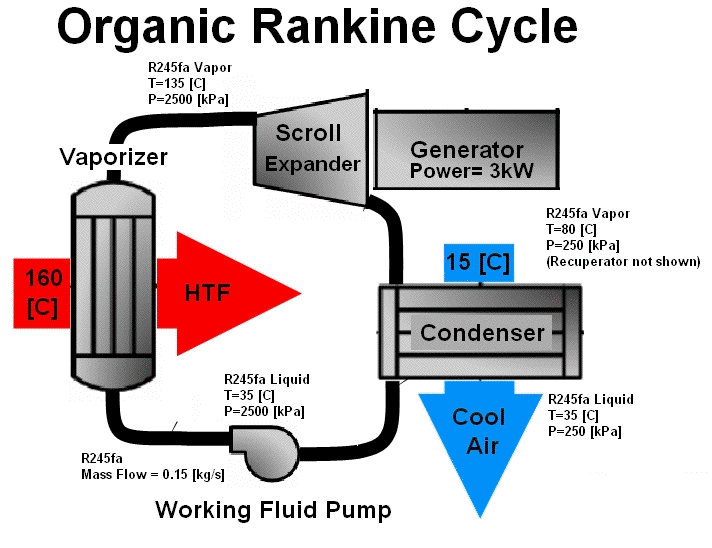 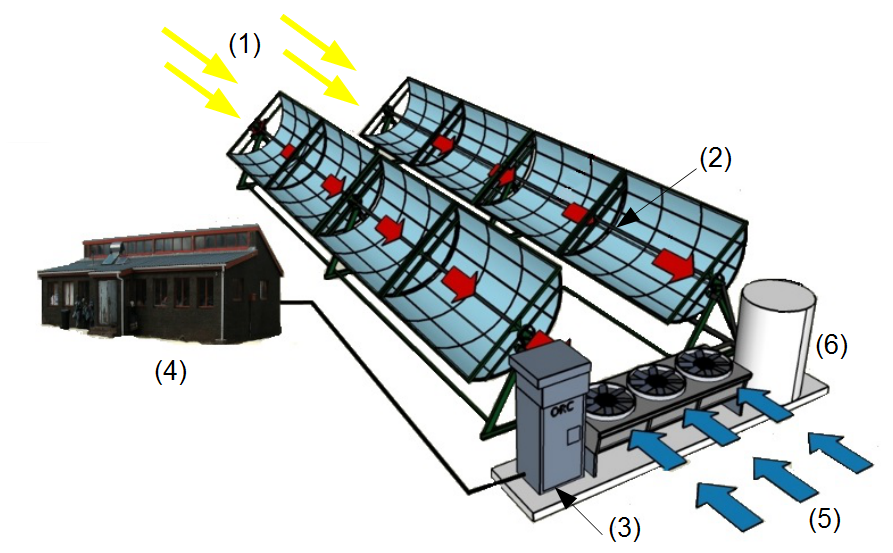 Operating conditions (Tev/Tcond)


Low Carnot efficiency


Improve expansion device
MicroCSP = micro ‘Solar Power Power’ plant
[Speaker Notes: Major drawback  low Tev and high Tcond RESULTING in a low Carnot efficiency

Thus important: optimize each component  insure µCSP performance as good as possible

Among different components  expansion device = major enhancement parameter to be optimized]
1. Context and Issues
4
MicroCSP description:
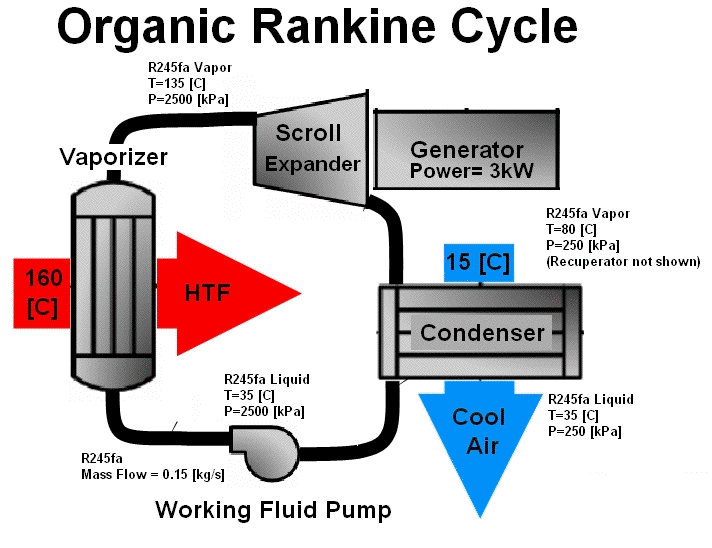 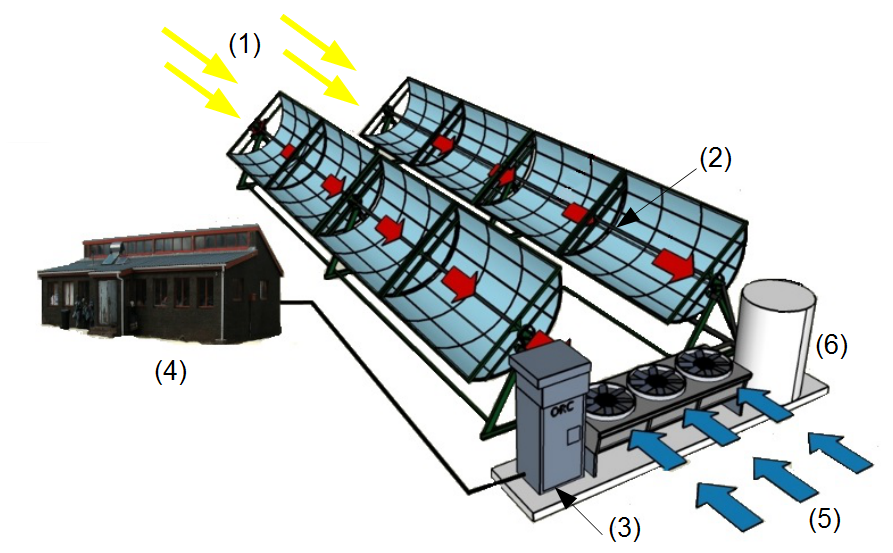 MicroCSP = micro ‘Solar Power Power’ plant
[Speaker Notes: Frame of this work

Scroll expander = positive displacement volumetric machine

Made of a fixed&orbiting scroll 

As shown on this video, relative motion series of expansion pockets (centeroutise)]
1. Context and Issues
5
Motivations for a new design of scroll expander

Optimized internal volumetric ratios

Two-stage/single-shaft architecture
Single signal frequency f and output voltage V
Half of the power electronic required cheaper and more simple

Variable wall thickness profile
More compact  expansion device
Heat and mechanical losses reduced
[Speaker Notes: Why new design? explore 3 ways of improving performance

 First: design expansion device + optimized internal rv for a MicroCSP application]
1. Context and Issues
5
Motivations for a new design of scroll expander:

Optimized internal volumetric ratios

Two-stage/single-shaft architecture
Single signal frequency f and output voltage V
Half of the power electronic required cheaper and more simple

Variable wall thickness profile
More compact  expansion device
Heat and mechanical losses reduced
[Speaker Notes: Secondly, IN PRACTICE, generally 2 expanders in series 

Create architecture + 2 expansion stages on a single shaft

Only one generator  single electric output + divide by 2 power electronics (-$)]
1. Context and Issues
5
Motivations for a new design of scroll expander:

Optimized internal volumetric ratios

Two-stage/single-shaft architecture
Single signal frequency f and output voltage V
Half of the power electronic required cheaper and more simple

Variable wall thickness profile
More compact  expansion device
Heat and mechanical losses reduced
 prop. to ηis
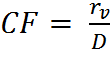 [Speaker Notes: Third reason: investigate variable wall thickness scroll geometries

Unlike commercialized scroll machine with constant wall thickness profile

Increase expansion device compactness  reduce h/m losses inherent to the machine

Measure compactness  geometrical factor = CF + definition

Use geometrical parameter as a performance indicator

Assume CF proportional to eta_is]
PART 2
6
Optimal scroll geometries selection
[Speaker Notes: Let’s now talk about

 process leading us to select optimal scroll geometries 

 for a particular µCSP application]
2. Optimal scroll geometries selection
7
Operating requirements given by a steady-state model (EES)

135°C  35°C
5kW
R245fa
3000 rpm
         =
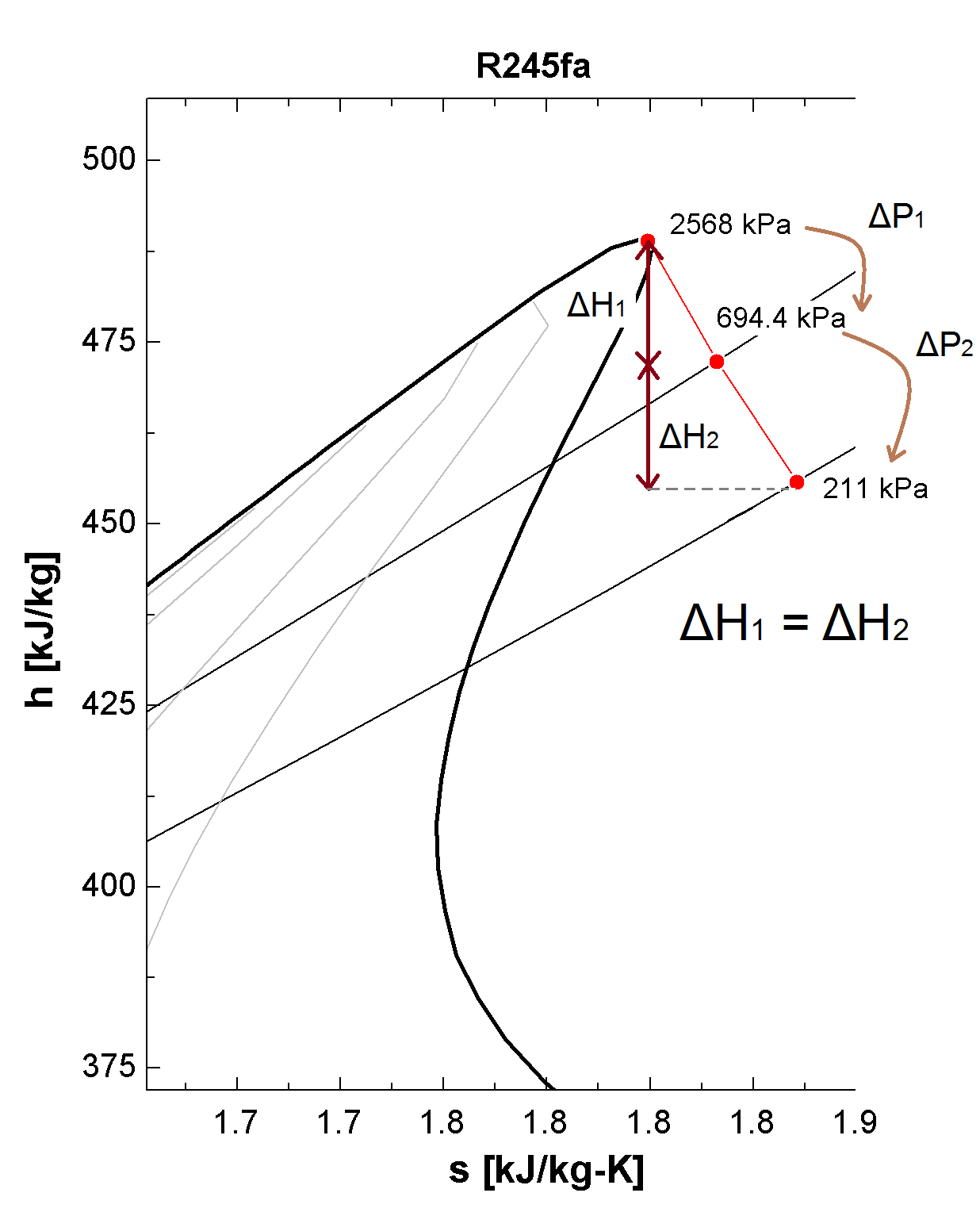 rv,1st = 4.9

rv,2nd = 3.36

      =0.15 kg/s
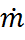 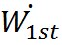 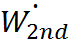 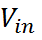 [Speaker Notes: First step = define all expansion requirement  fulfill production expectation


Realize by steady-state model  specify nominale operating conditions 
Temperature
Total output power
Working fluid
Etc


Provide rv, m_dot, V_in for both expansion stages]
2. Optimal scroll geometries selection
8
Minimum wall thickness requirement
                  Cantilever beam theory :
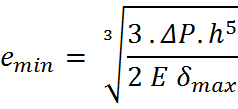 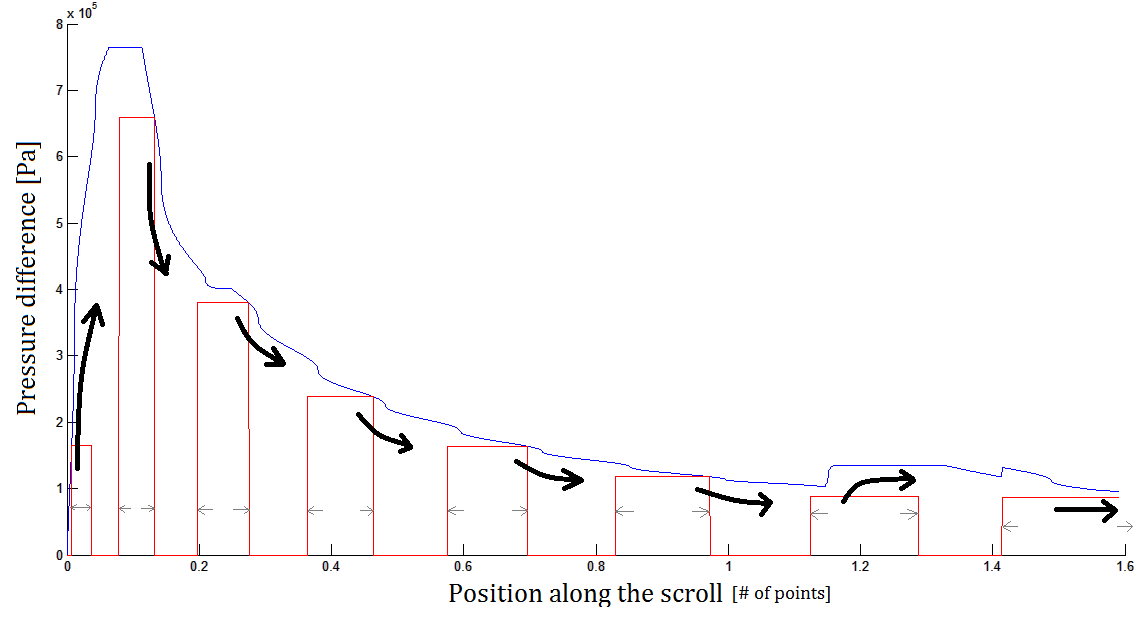 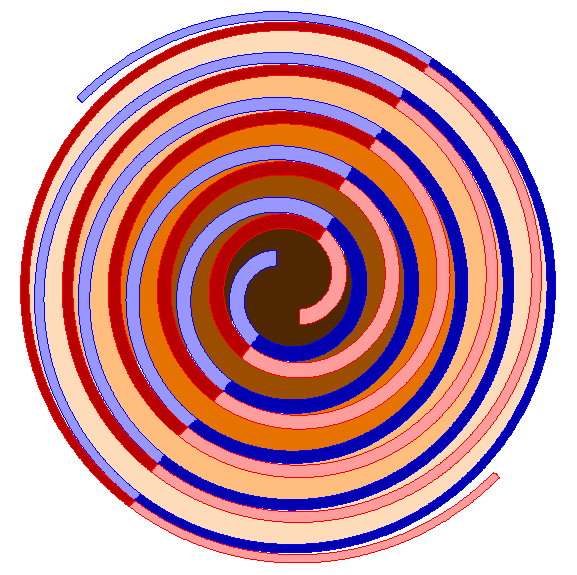 [Speaker Notes: Second step:

Define minimum wall thikness requirement in order of our scroll geometry  withstand pressure difference and avoid excessiv leakage]
2. Optimal scroll geometries selection
9
26.000 scrolls database
rv criteria
2 geometries selected
Deterministic modeling
26 candidates
CF ranking
Danfoss frame
sx = c1 + c2 φ + c3 φ² + c4 φ³ +c5 φ4
1 geometry  8 parameters
R,  d  and   N
[Speaker Notes: Knowing these data

Use 8 dimentionnal planar-curve frame

generate 26.000 scroll database]
2. Optimal scroll geometries selection
10
26.000 scrolls database
rv criteria
2 geometries selected
Deterministic modeling
26 candidates
CF ranking
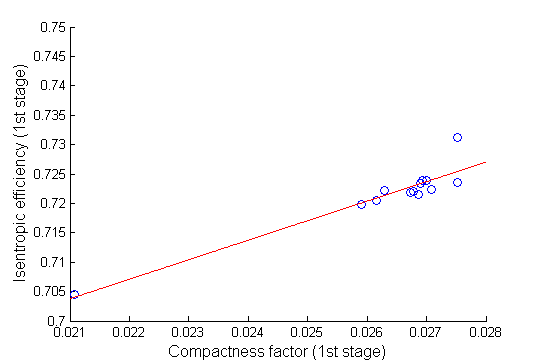 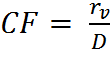 prop. to ηis
[Speaker Notes: From database  select geometries having correct rv

Rank selected candidates by decreasing CF

Use CF = performance indicator (CF prop eta)]
2. Optimal scroll geometries selection
10
26.000 scrolls database
rv criteria
2 geometries selected
Deterministic modeling
26 candidates
CF ranking
Decreasing wall thickness
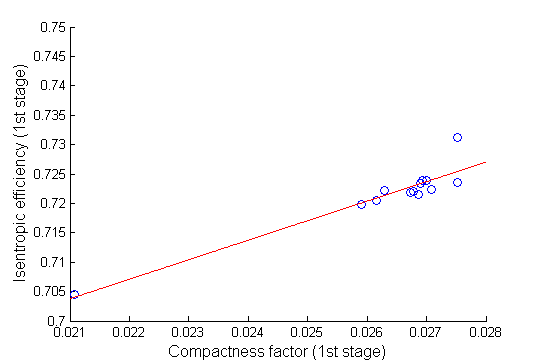 Increasing wall thickness
Constant wall thickness
[Speaker Notes: For example:

Increasing wall thickness geometries  smallest compacity  smallest isentr eff

Decreasing/constant wall thickness  higher compactness thus higher isentro eff]
2. Optimal scroll geometries selection
11
26.000 scrolls database
rv criteria
2 geometries selected
Deterministic modeling
26 candidates
CF ranking
Deterministic model of a scroll expander taking into account

Radial and flank leakages
Intake and exhaust throttling losses
Friction losses between the scrolls
Mechanical losses into the bearings
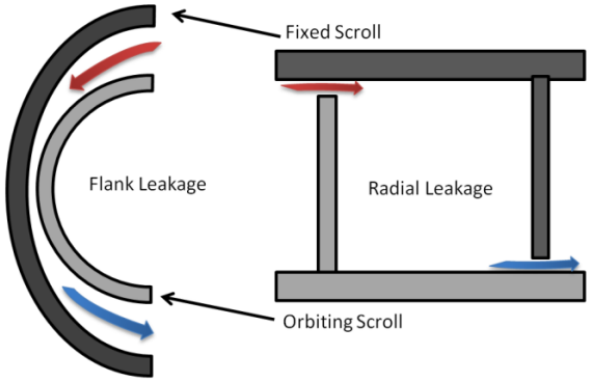 ηis ,      , FF
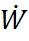 [Speaker Notes: Only for 26 best candidates

Use deterministic model  simulate performance

Takes into account all major phenomena occurring  during the expansion i.e.
 radial/Flank  leakages
Throttling losses at the intake and exhaust
Friction losses between scrolls
Mechanical losses into bearings]
2. Optimal scroll geometries selection
12
26.000 scrolls database
rv criteria
2 geometries selected
Deterministic modeling
26 candidates
CF ranking
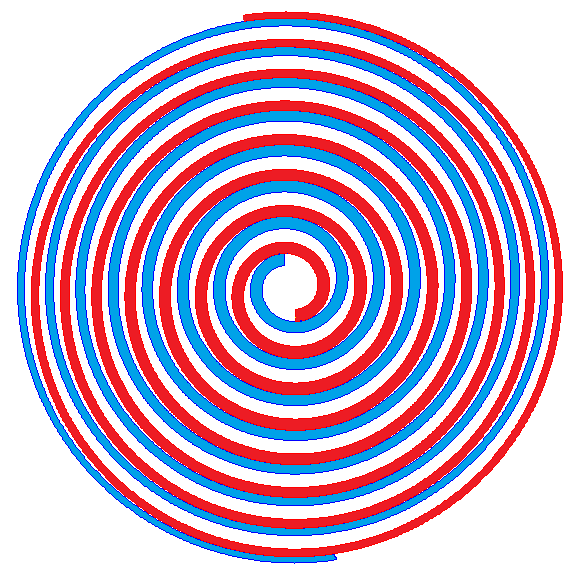 η1st,is  = 73.12%

 highest CF among candidates

     = 3.03 kW
1st stage: 


2nd stage: 


Full expansion: ηis,tot  = 68.6 %
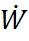 η2nd,is  = 66.14 %

 highest CF among candidates

     = 2.5 kW
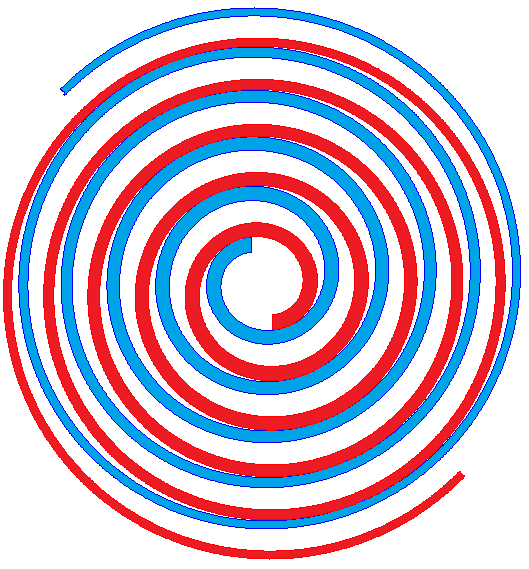 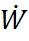 [Speaker Notes: From these results

select 2 best geometry for both stage illustrated

Characterized respectively by eta_is of 73.12 – 66.14%

Combining the two stage, overall expansion = isentropic efficiency 68.6%]
2. Optimal scroll geometries selection
12
26.000 scrolls database
rv criteria
2 geometries selected
Deterministic modeling
26 candidates
CF ranking
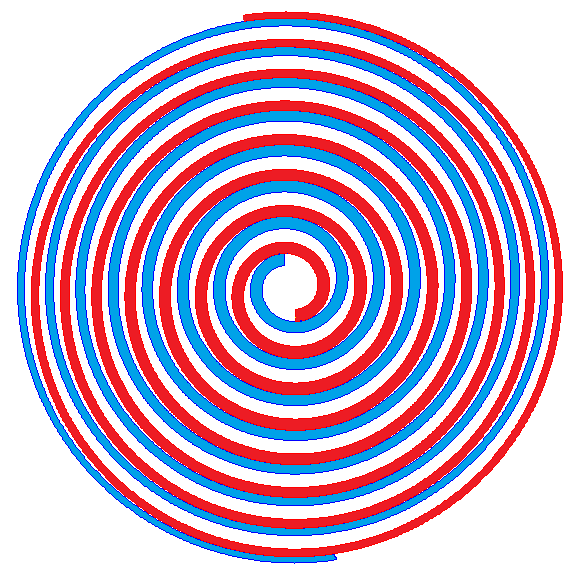 η1st,is  = 73.12%

 highest CF among candidates

     = 3.03 kW
1st stage: 


2nd stage: 


Full expansion: ηis,tot  = 68.6 %
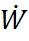 η2nd,is  = 66.14 %

 highest CF among candidates

     = 2.5 kW
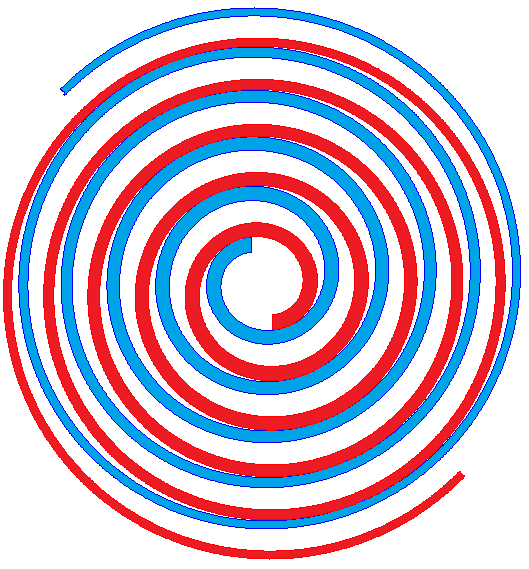 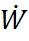 2. Optimal scroll geometries selection
13
Losses study
[Speaker Notes: Deterministic model = powerful tool  many analyses possible

One of them = losses study

investigate contribution of each losses source on the efficiency drop

Find: mechanical losses = main source of losses]
2. Optimal scroll geometries selection
13
Losses study
Main source : mechanical losses
2. Optimal scroll geometries selection
14
Losses study : mechanical source analysis
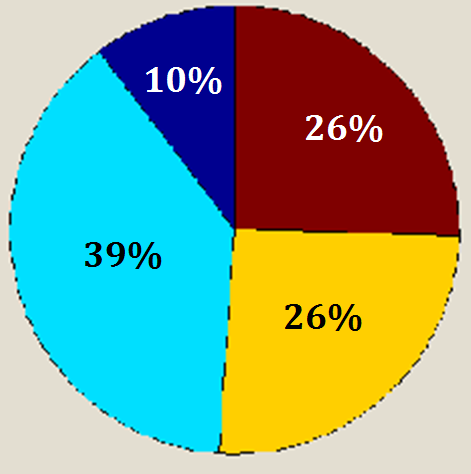 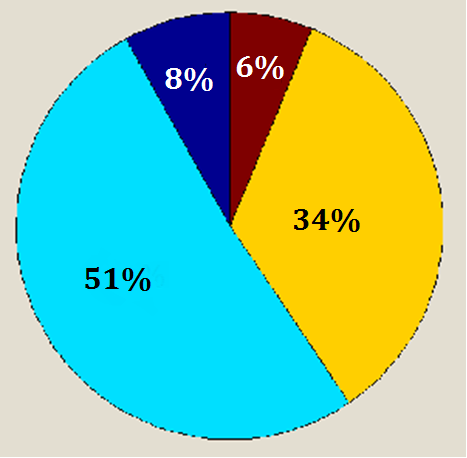 [Speaker Notes: Particularly, one can analyze the fraction of each mechanical source

As can be seen: bearing losses roughly the same both stage

But scroll friction much higher in the second stage because of smaller v_spec

Indeed, expansion  bigger v_spec  bigger expansion device required for a same mass flow  greater friction]
2. Optimal scroll geometries selection
15
Performance enhancement?
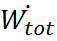 Δ ηis,tot   = 5.03%
Δ ηis,tot   = 1.17 %
Δ ηis,tot   = + 6.2%
[Speaker Notes: Another interesting study= evaluate performance enhancement our design

To do so, compare 3 cases

design A  what is done is common practise : constant wall thickness scroll geometry with non optimized internal volumetric ratio]
2. Optimal scroll geometries selection
15
Performance enhancement?
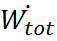 Δ ηis,tot   = 5.03%
Δ ηis,tot   = 1.17 %
Δ ηis,tot   = + 6.2%
[Speaker Notes: Design B  still constant wall thickness but optimized rv

Effect optimized rv results in a 5.03% increase eta_is]
2. Optimal scroll geometries selection
15
Performance enhancement?
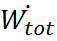 Δ ηis,tot   = 5.03%
Δ ηis,tot   = 1.17 %
Δ ηis,tot   = + 6.2%
[Speaker Notes: Design C  our design: Decreasing wall thickness geometry

 effect decreasing wall thickness geometry  smaller

 only performance improvement by 1.17% efficiency]
2. Optimal scroll geometries selection
15
Performance enhancement?
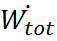 Δ ηis,tot   = 5.03%
Δ ηis,tot   = 1.17 %
Δ ηis,tot   = + 6.2%
[Speaker Notes: Combination both effects result increase 6.2%

Effect overall µCSP performance in nominal condition – around 0.75 %]
PART 3
16
CAD modeling 
of a single-stage prototype
CAD = ‘Computer-Aided Design’
[Speaker Notes: validate deterministic code  first build single stage prototype]
3. CAD modeling of a single-stage prototype
17
CAD modeling 


SolidWorks 2012


Architecture derived from Copeland  compressors (ZR series)


Expander: 30 assembled pieces
CAD = ‘Computer-Aided Design’
[Speaker Notes: First step, realize CAD modeling

To do so: CAD software SW

Main architectural features derived form

As illustrated on this short video, expander = assembly of 30 pieces]
3. CAD modeling of a single-stage prototype
18
Mechanical viability checked by a 60% scale 3D-printed model (FDM printer)



Oil delivery circuit/BPC control 
system



CAM with HSMXpress
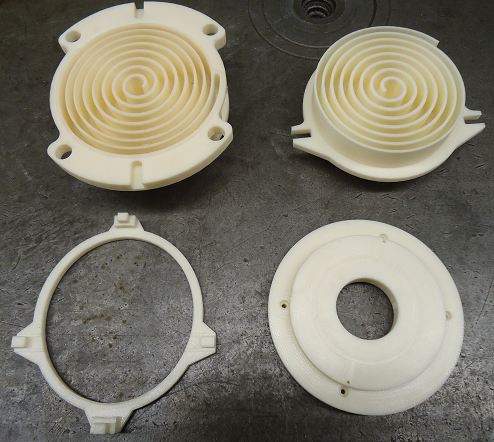 [Speaker Notes: Mechanical viability …]
3. CAD modeling of a single-stage prototype
18
Mechanical viability checked by a 60% scale 3D-printed model (FDM printer)



Oil delivery circuit and
BPC control system



CAM with HSMXpress
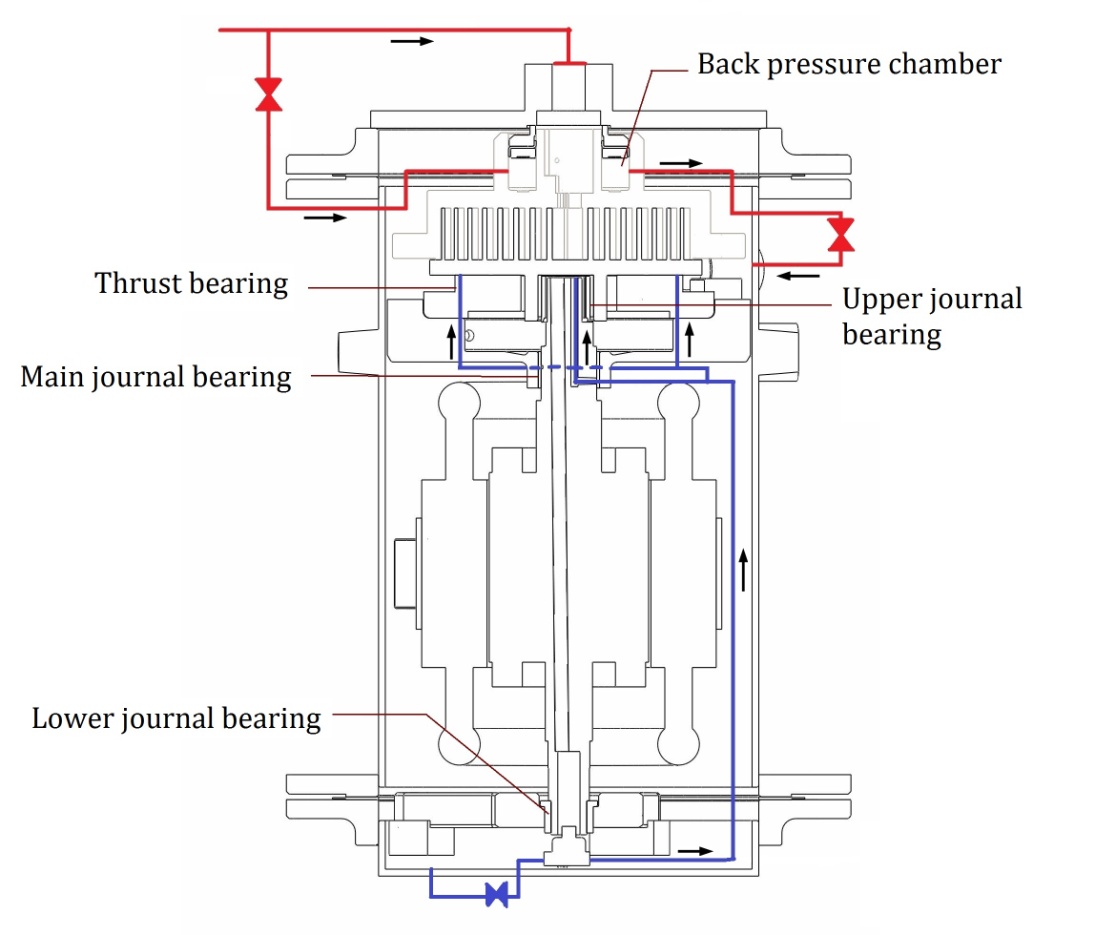 [Speaker Notes: Besides pieces shown you

 two additional circuits required ensure the proper functioning expander

 first : lubrication circuit, represented blue, oil delivery  through expander

 BPC control system, depicted red, control relative axial compliance between scrolls]
3. CAD modeling of a single-stage prototype
18
Mechanical viability checked by a 60% scale 3D-printed model (FDM printer)



Oil delivery circuit and BPC control 
system



CAM with HSMXpress
CAM = ‘Computer-Aided Manufacturing’
[Speaker Notes: Finally, SW +CAM software (HSMXpress)  generate instruction code  control CNC machine during the fabrication]
PART 4
19
Prototype Fabrication 
and 
Assembly
[Speaker Notes: Speaking about the fabrication of this first prototype]
4. Prototype fabrication and assembly
20
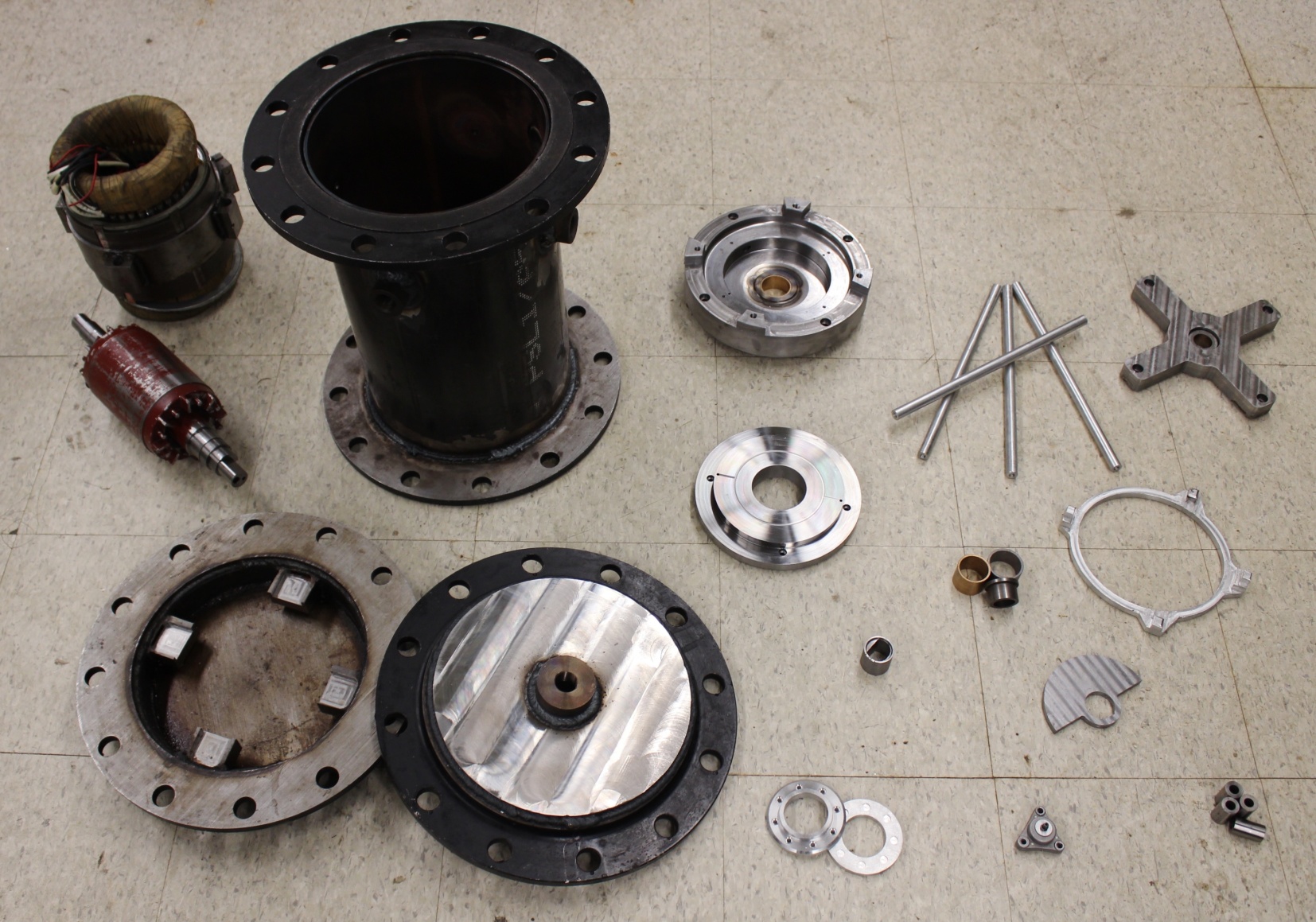 [Speaker Notes: two month work machine shop 


Machine different pieces shown previous animation]
4. Prototype fabrication and assembly
21
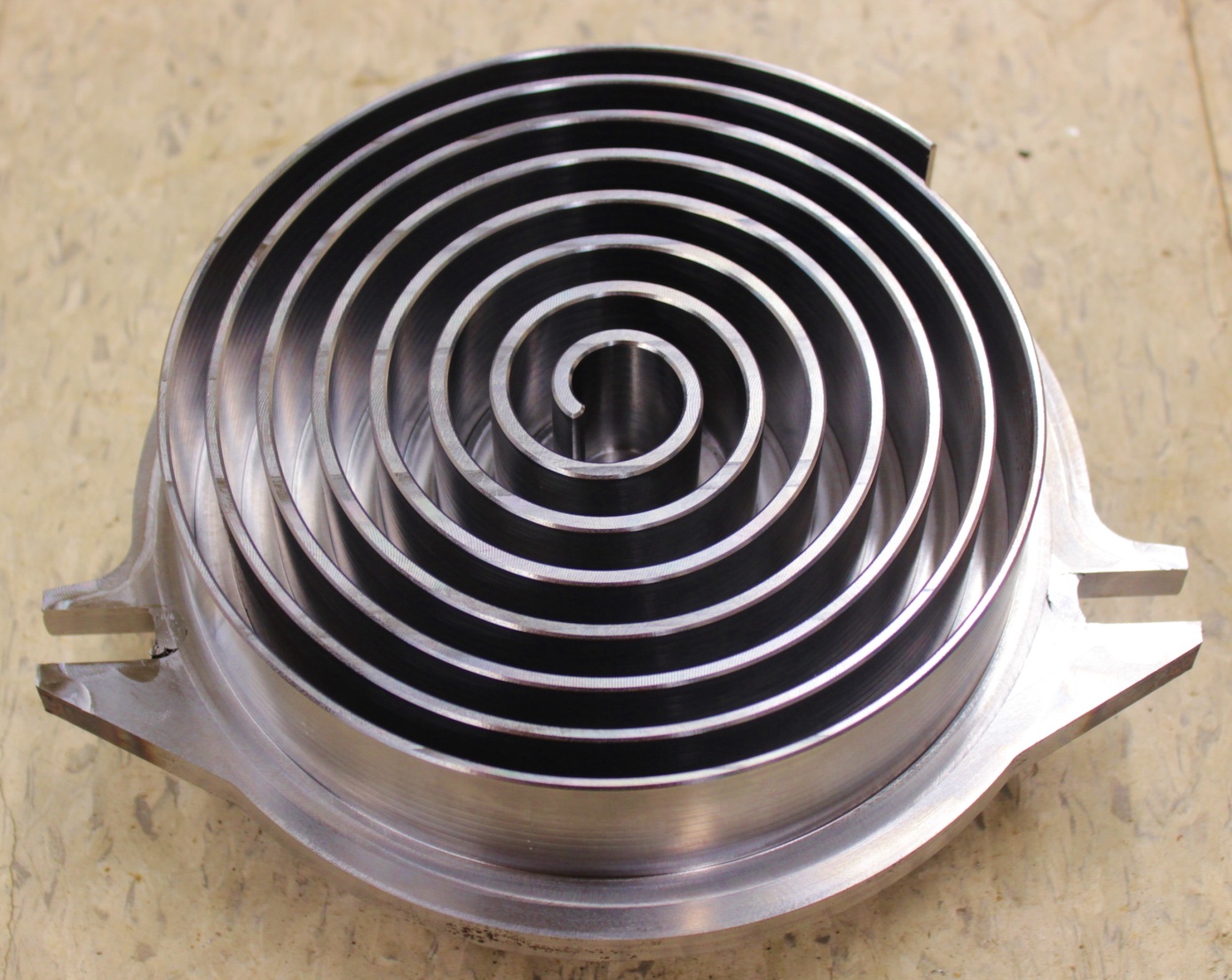 [Speaker Notes: One can see a zoom in picture of the orbiting scroll]
4. Prototype fabrication and assembly
22
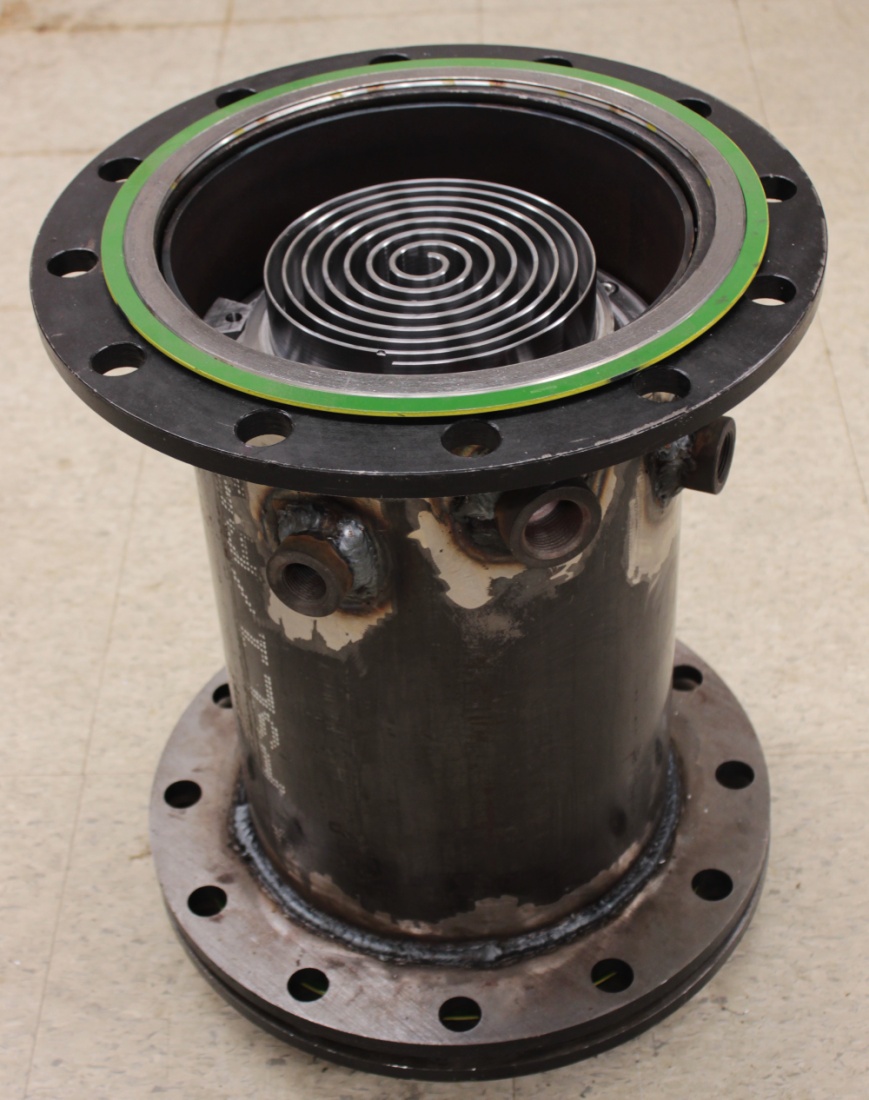 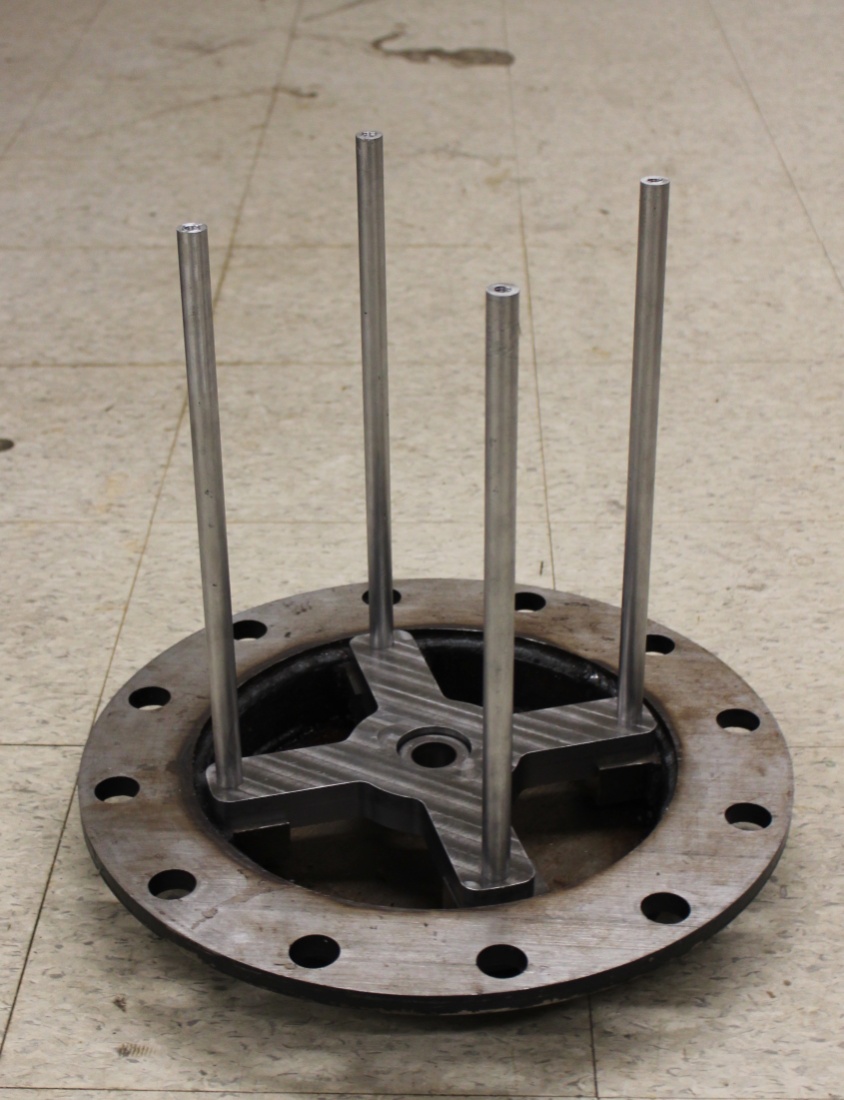 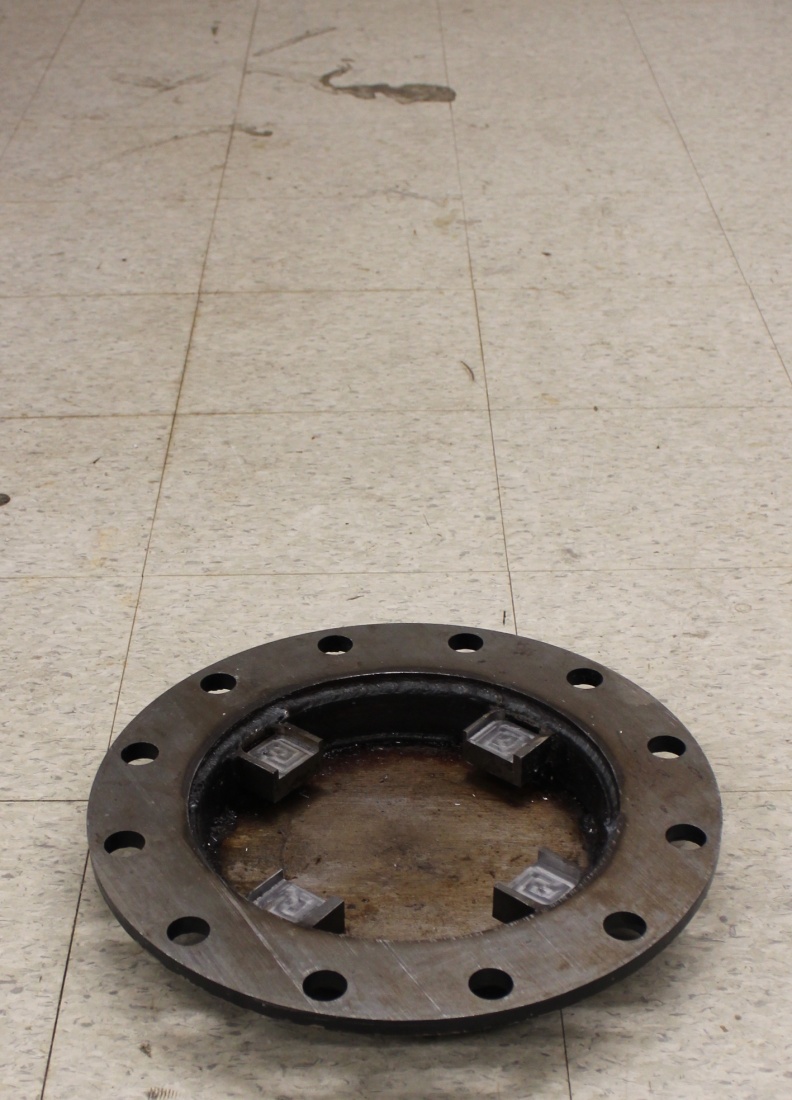 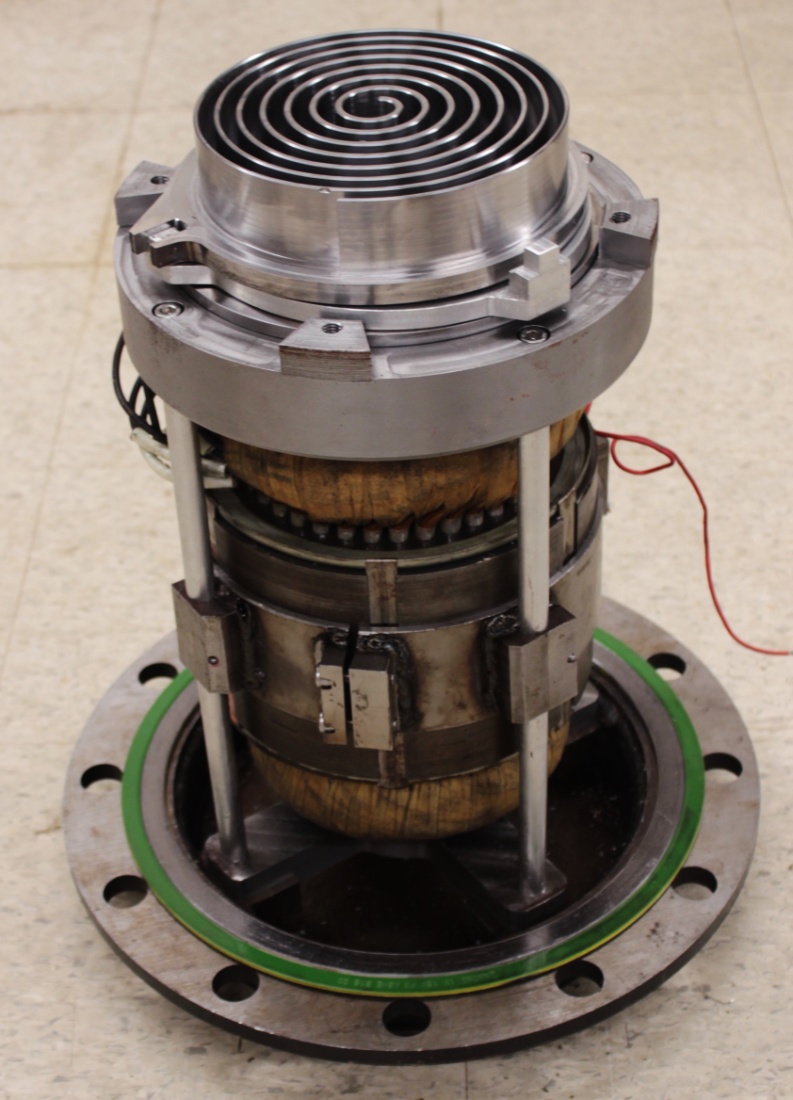 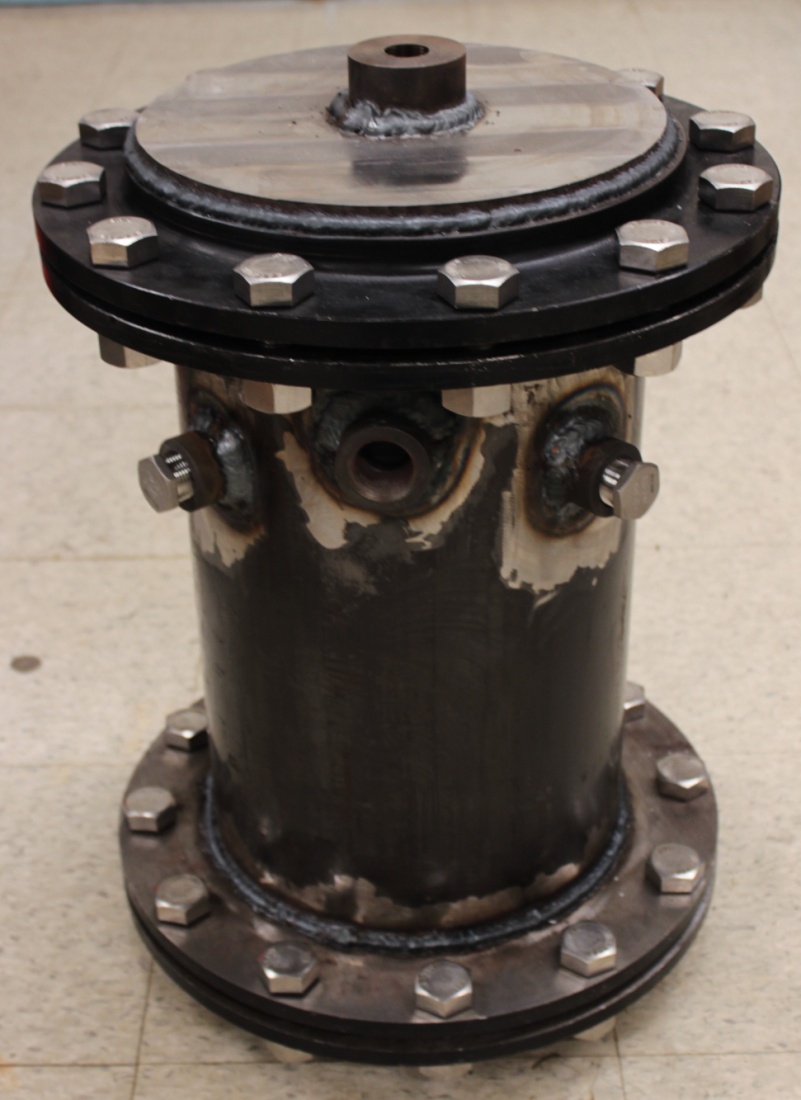 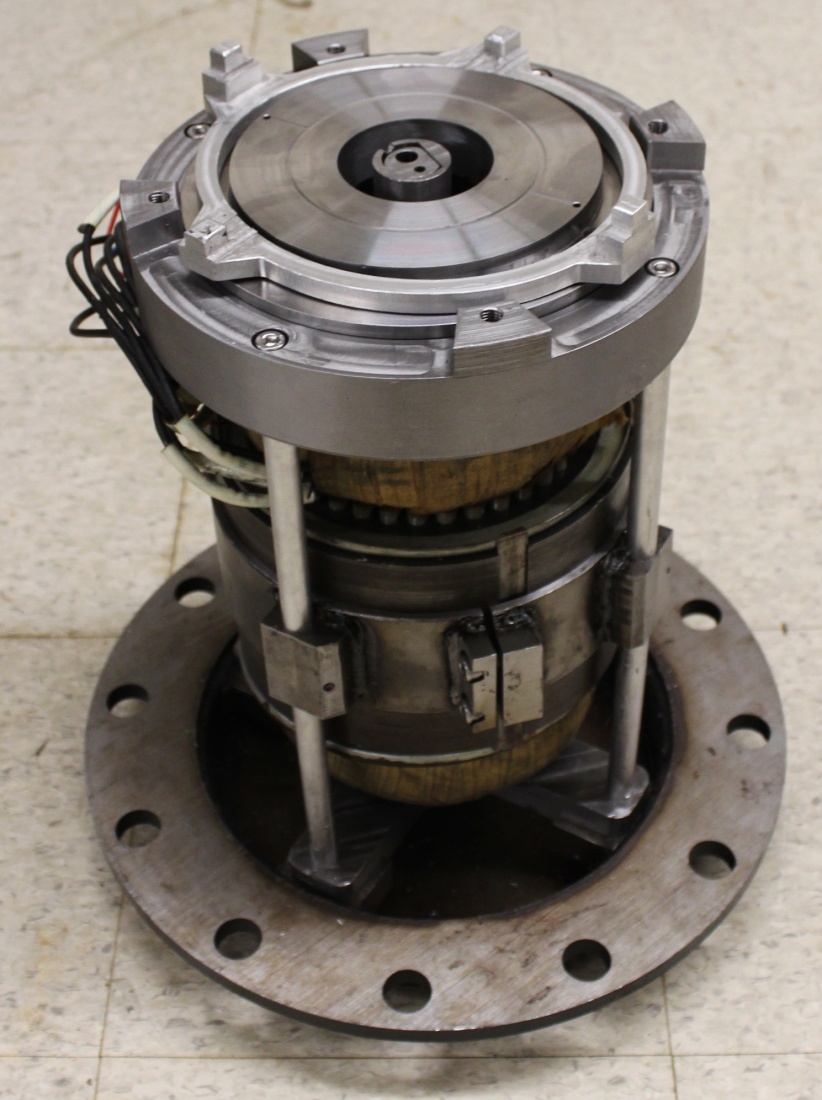 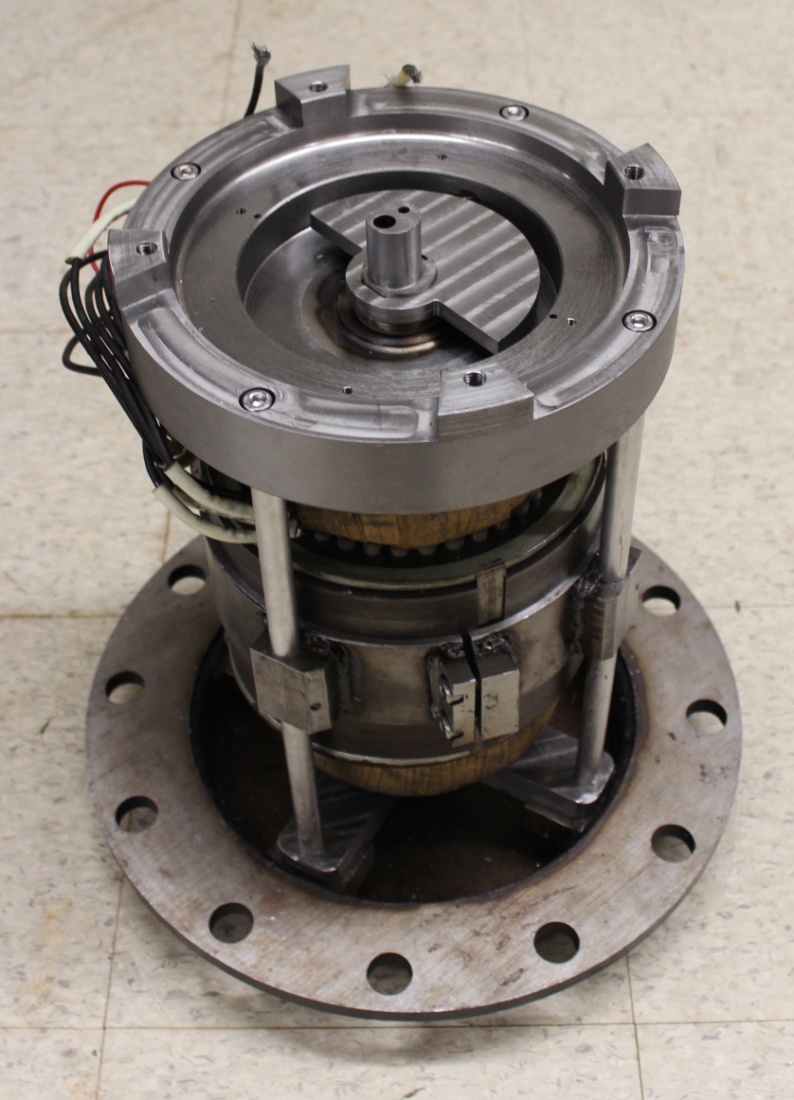 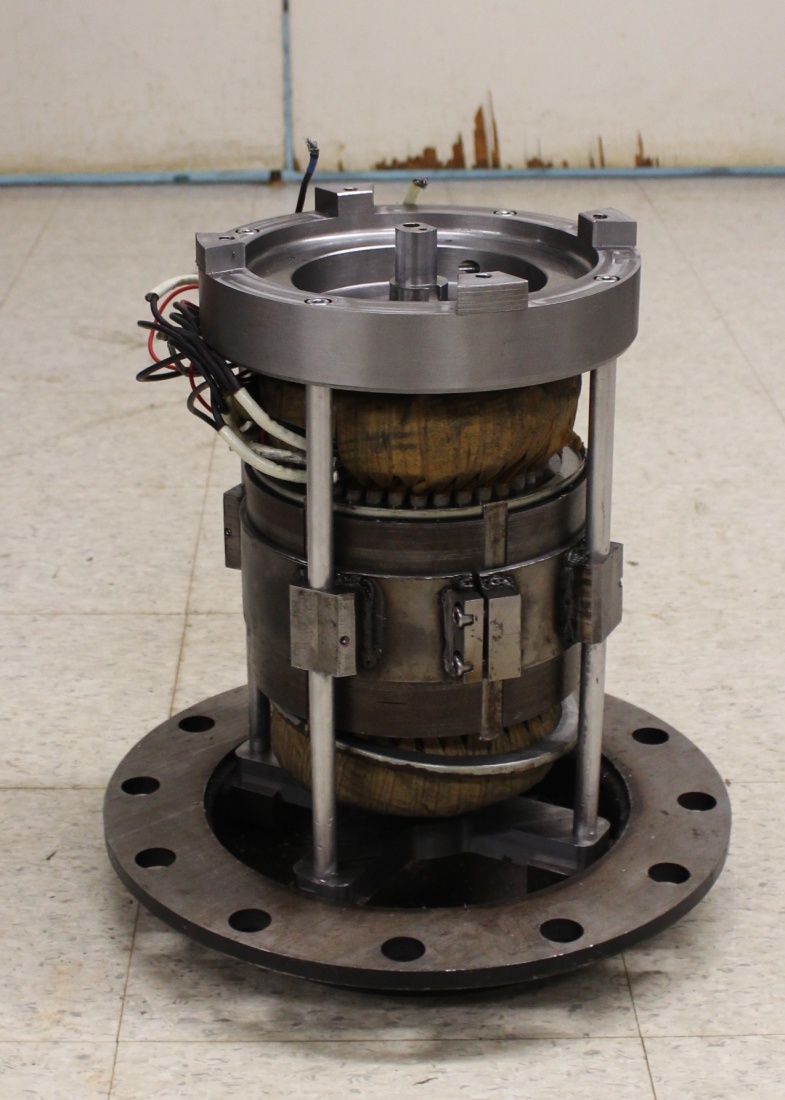 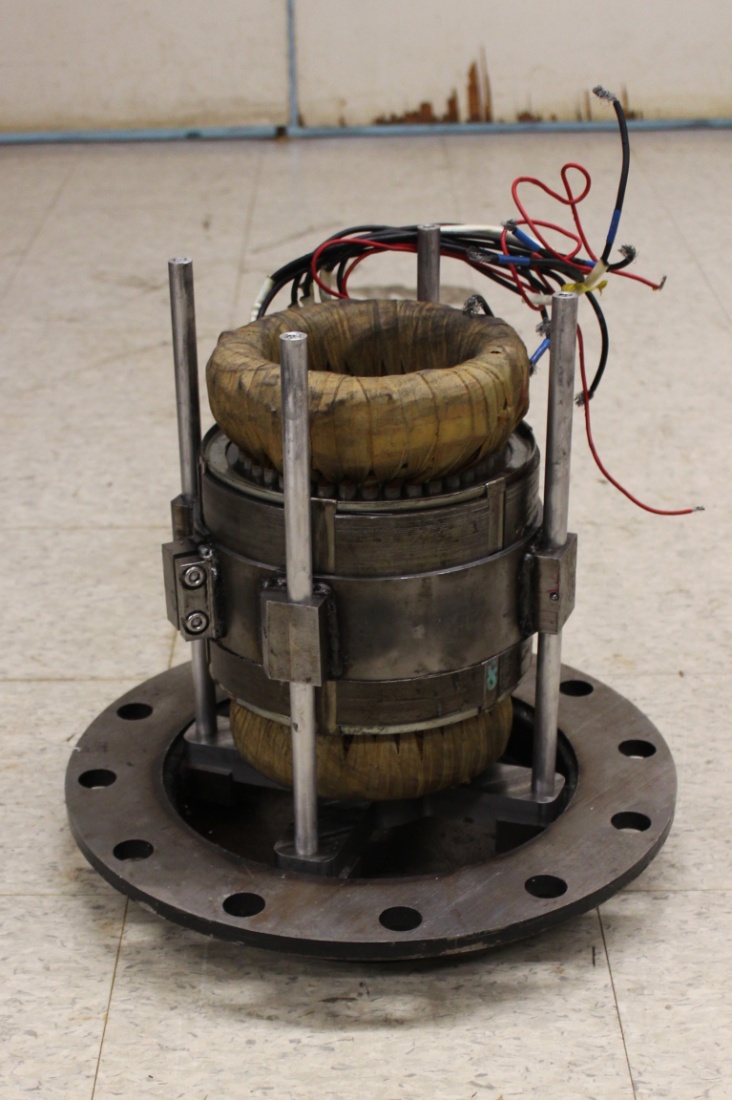 PART 5
23
Conclusion
And 
Perspectives
[Speaker Notes: To conclude

 let me give you a word remains to be done]
5. Conclusion & Perspectives
24
Finish the single-stage prototype
Check the envelope sealing
Instrumentation 
Oil delivery circuit & BPC circuit piping

Experimental test and validation
Test rig at Eckerd College (FL)
Validate the deterministic model 
(Update the second stage geometry)

Design and fabrication of the two-stage prototype
[Speaker Notes: First target  finish single-stage prototype

Different remaining tasks includes
Check envelop sealing  ensure no leakages anymore
Instrumentation 
Realize oil delivery/BPC circuits]
5. Conclusion & Perspectives
24
Finish the single-stage prototype
Check the envelope sealing
Instrumentation 
Oil delivery circuit & BPC circuit piping

Experimental test and validation
Test rig at Eckerd College (FL)
Validate the deterministic model 
(Update the second stage geometry)

Design and fabrication of the two-stage prototype
[Speaker Notes: Once done

 use prototype in a microCSP test rig at Eckerd College

In order  get experimental result  validate deterministic model

 if necessary  redo selection process for second stage]
Test rig (Eckerd College – FL)
25
Collectors
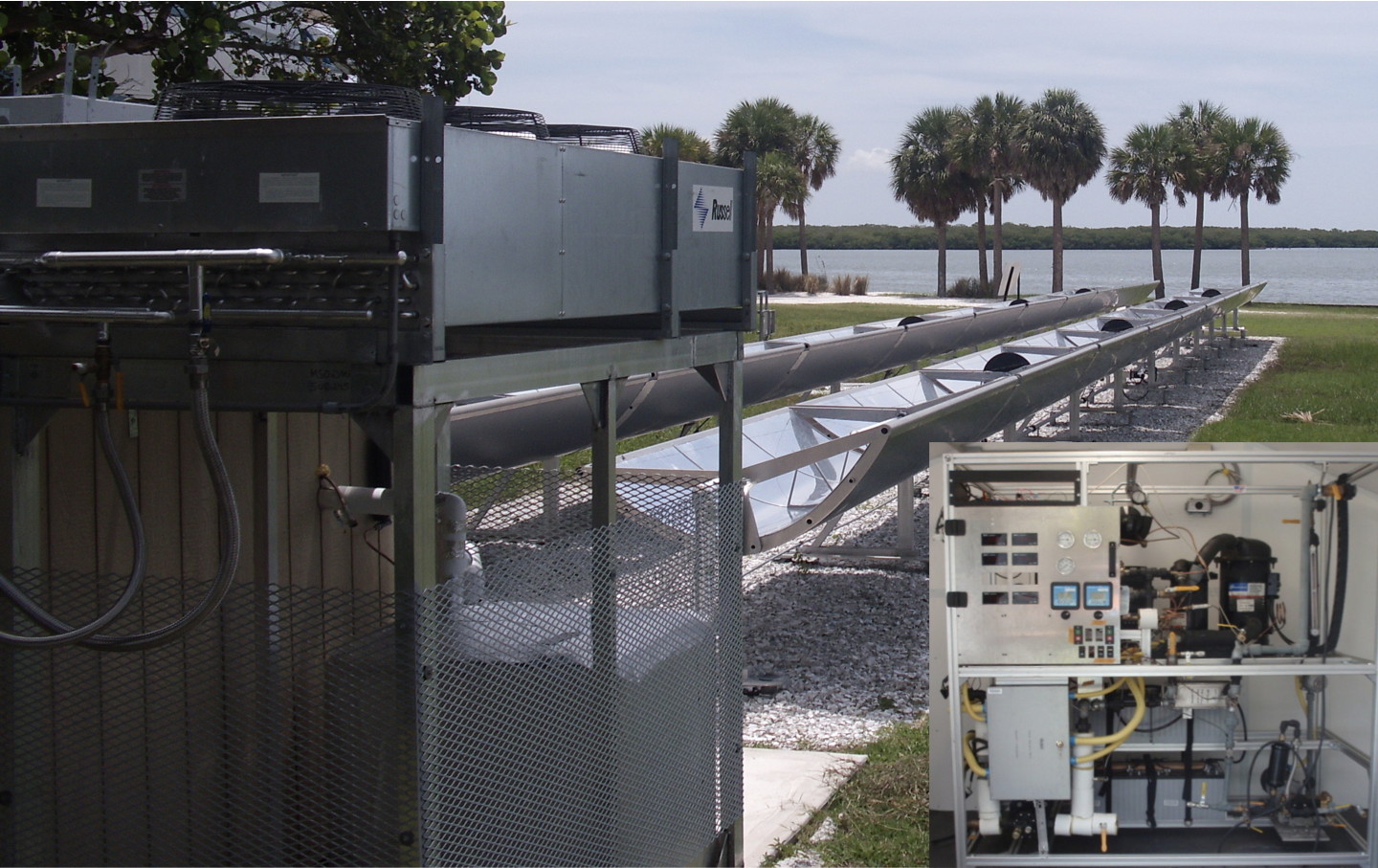 Condenser
ORC unit
HTF tank
[Speaker Notes: *]
5. Conclusion & Perspectives
26
Finish the single-stage prototype
Check the envelope sealing
Instrumentation 
Oil delivery circuit & BPC circuit piping

Experimental test and validation
Test rig at Eckerd College (FL)
Validate the deterministic model 
(Update the second stage geometry)

Design and fabrication of the two-stage prototype
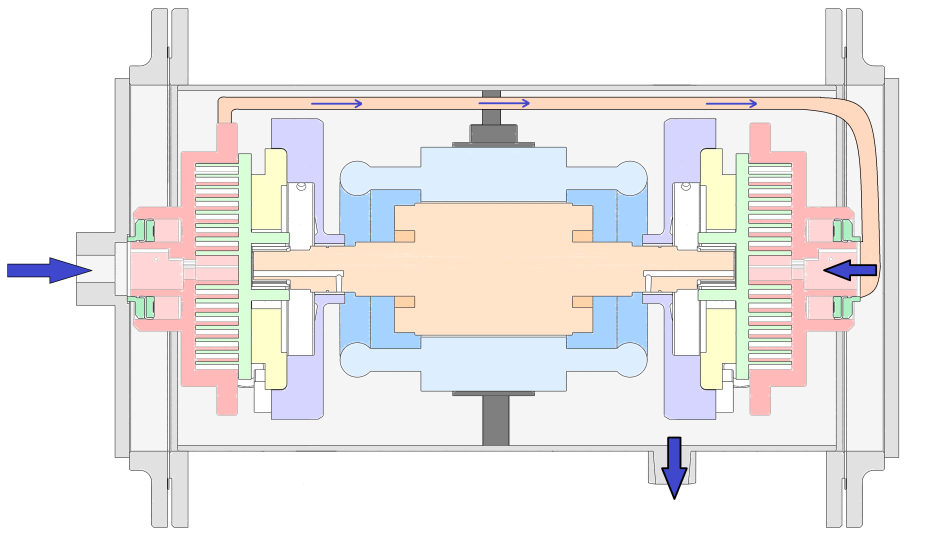 [Speaker Notes: Finally  design& fabricate twto stage scroll expander prototype]
Thank you for your attention
27
QUESTIONS ?
More information : Design and fabrication of a variable wall thickness two-stage scroll expander to be integrated in micro-solar power plant - Master thesis – Rémi DICKES
APPENDIX
Variable wall thickness geometries  Danfoss frame

	  1 geometry  8 parameters

      Warning : non reversible process!  random generation

       Select the best candidates among a database
sx = c1 + c2 φ + c3 φ² + c4 φ³ +c5 φ4
R,  d  and   N
Only exploring viable parameter domains
All parameter combinations are not viable
Using a hierarchical parameter selection strategy
APPENDIX
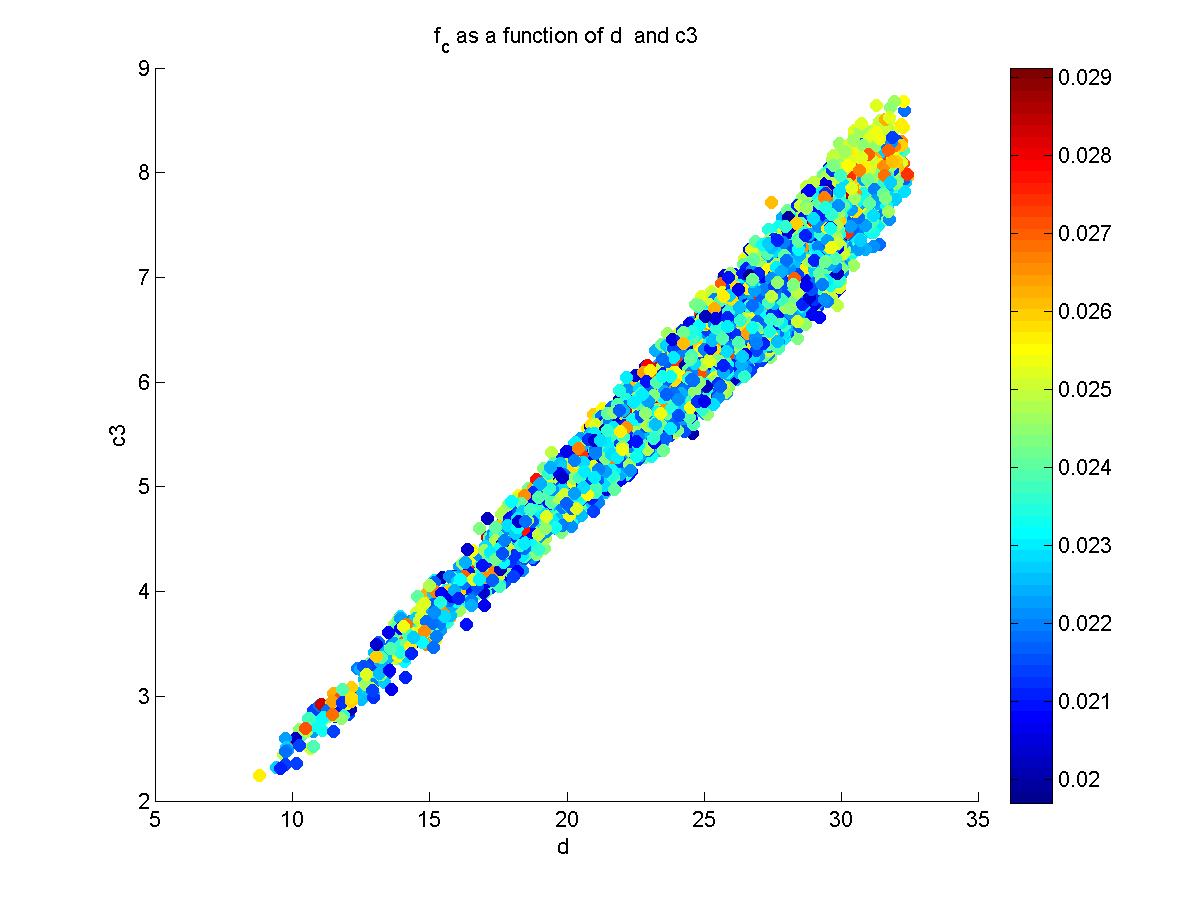 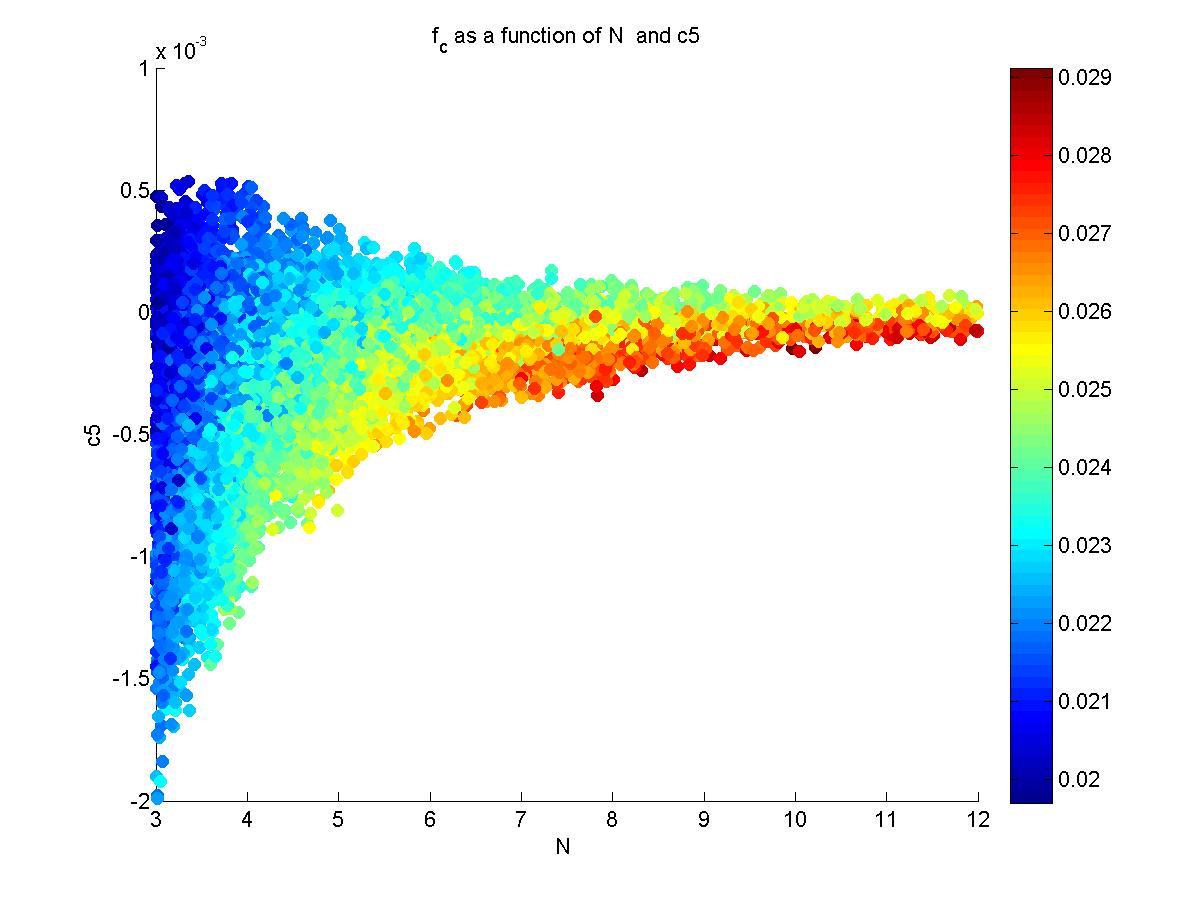 APPENDIX
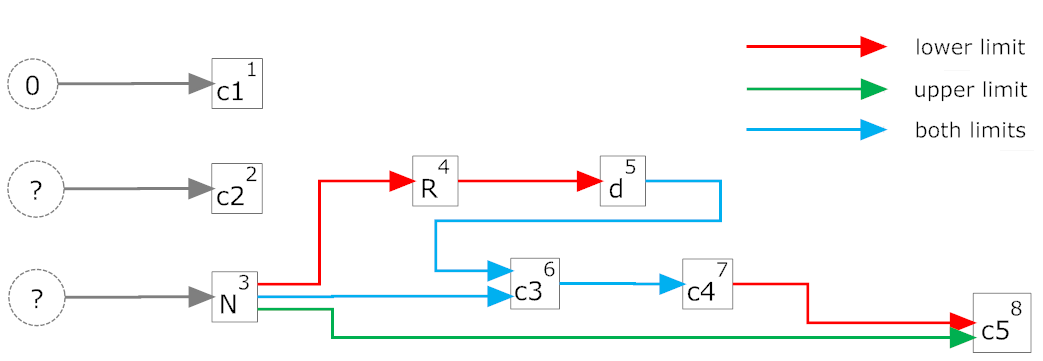 APPENDIX
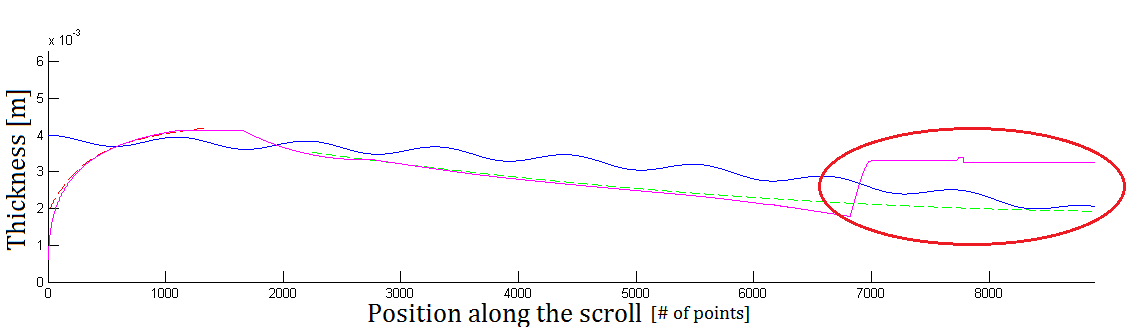